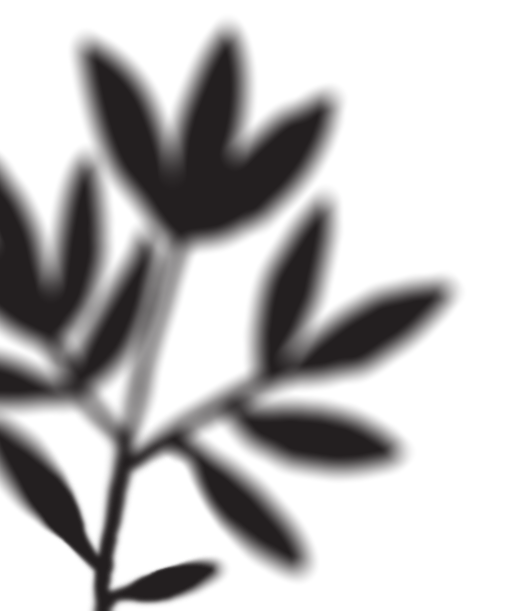 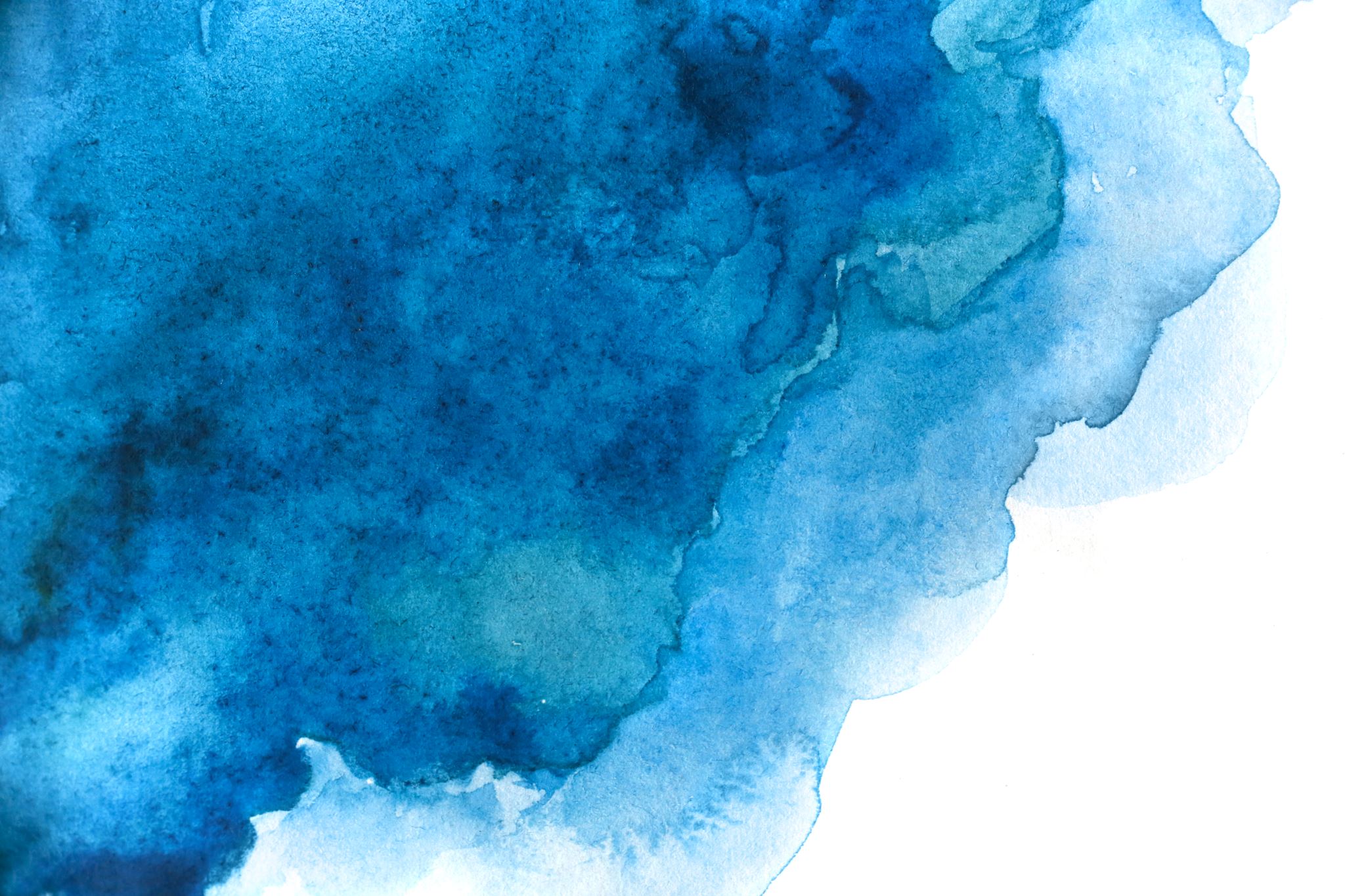 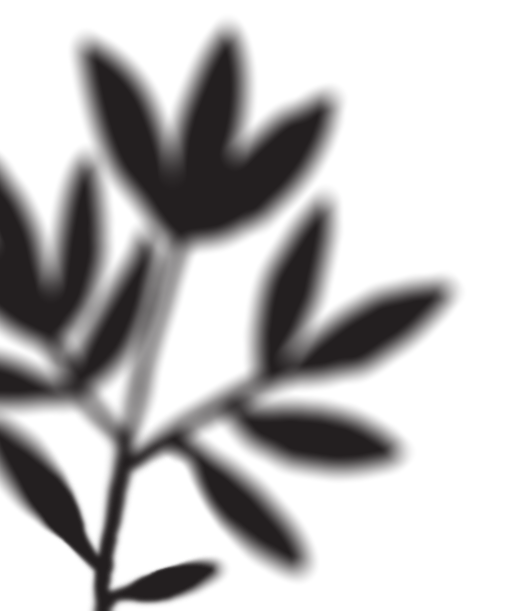 Konsep
brainstorming
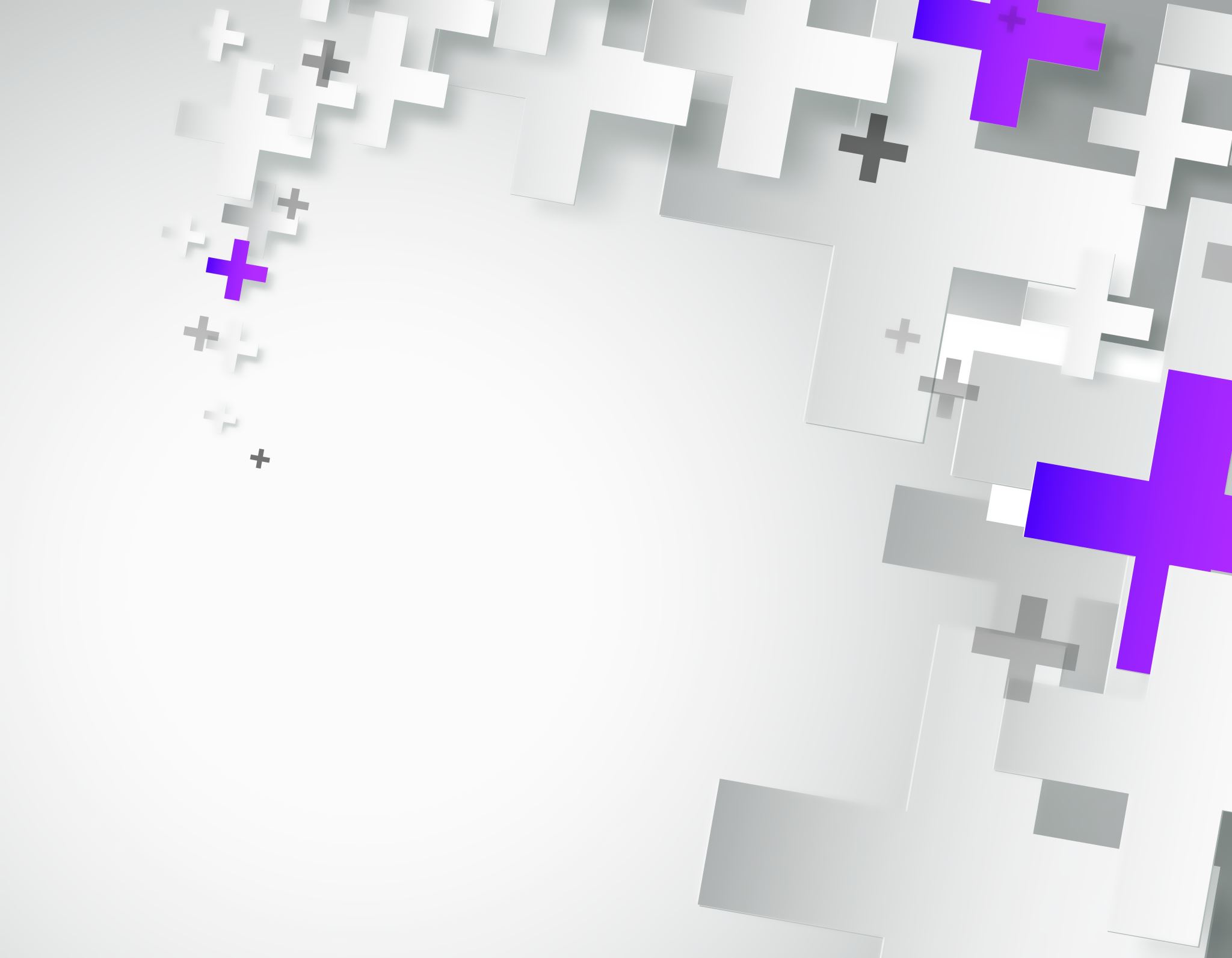 Konsep?
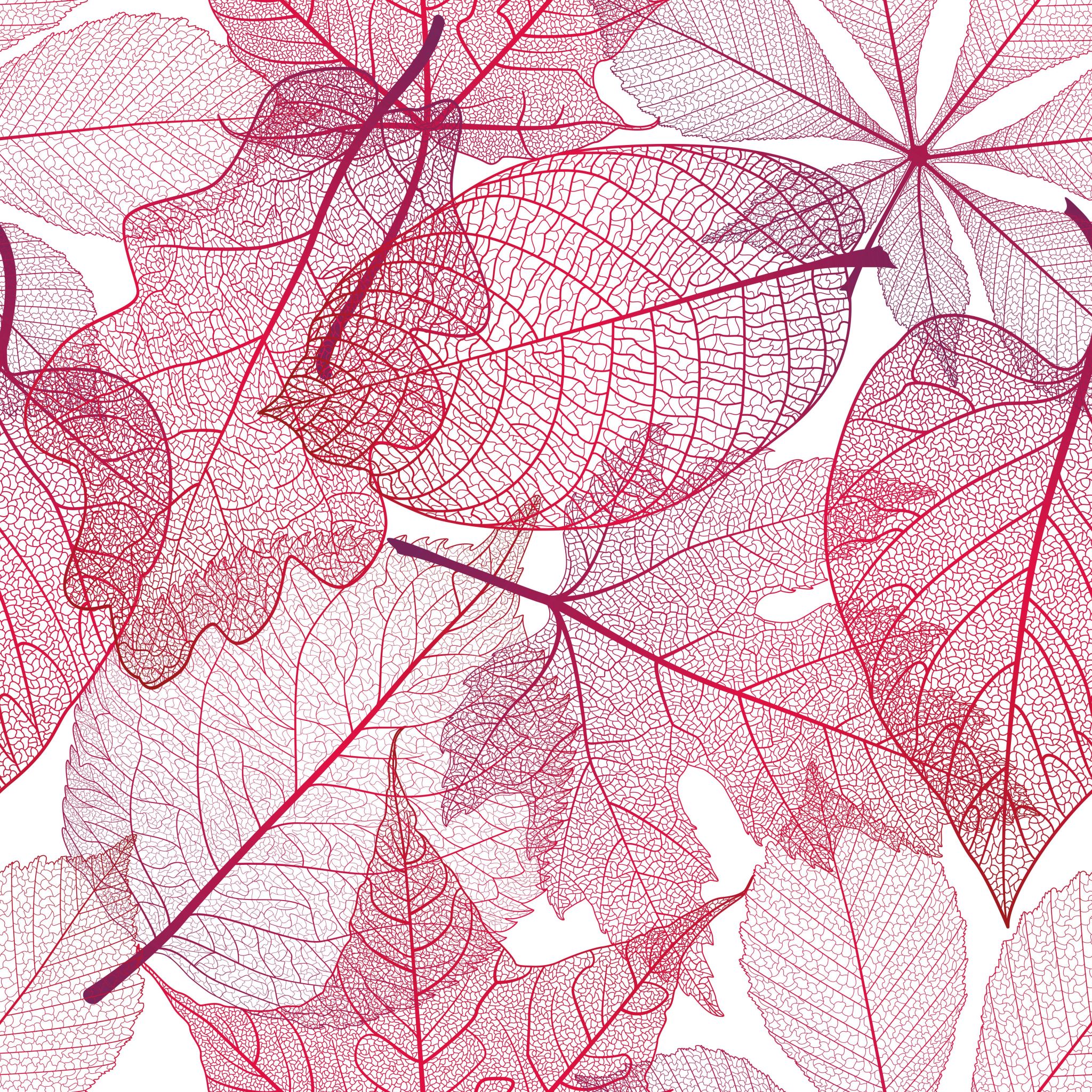 Pendekatan?
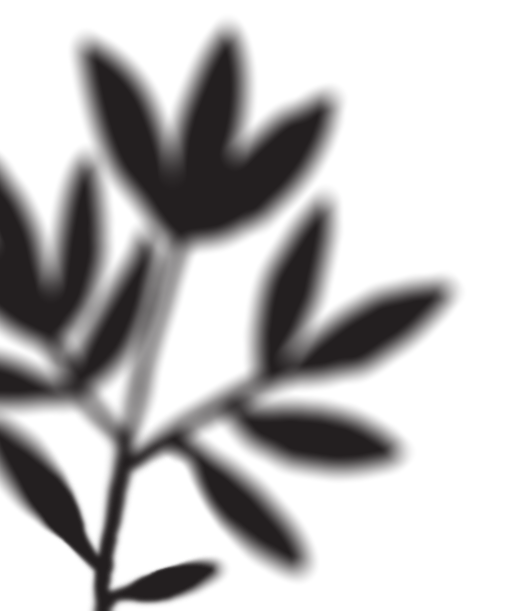 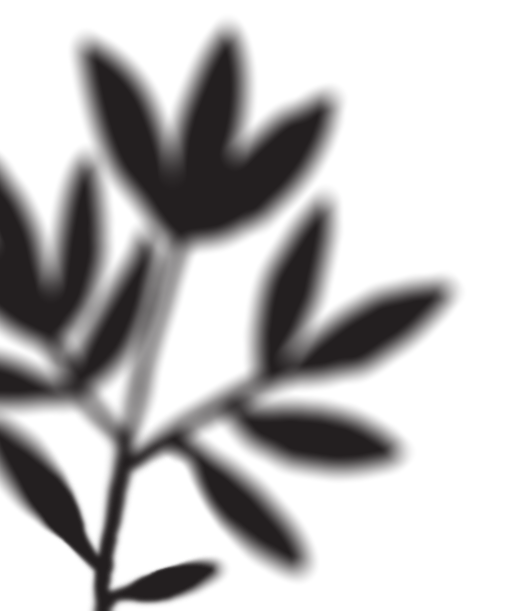 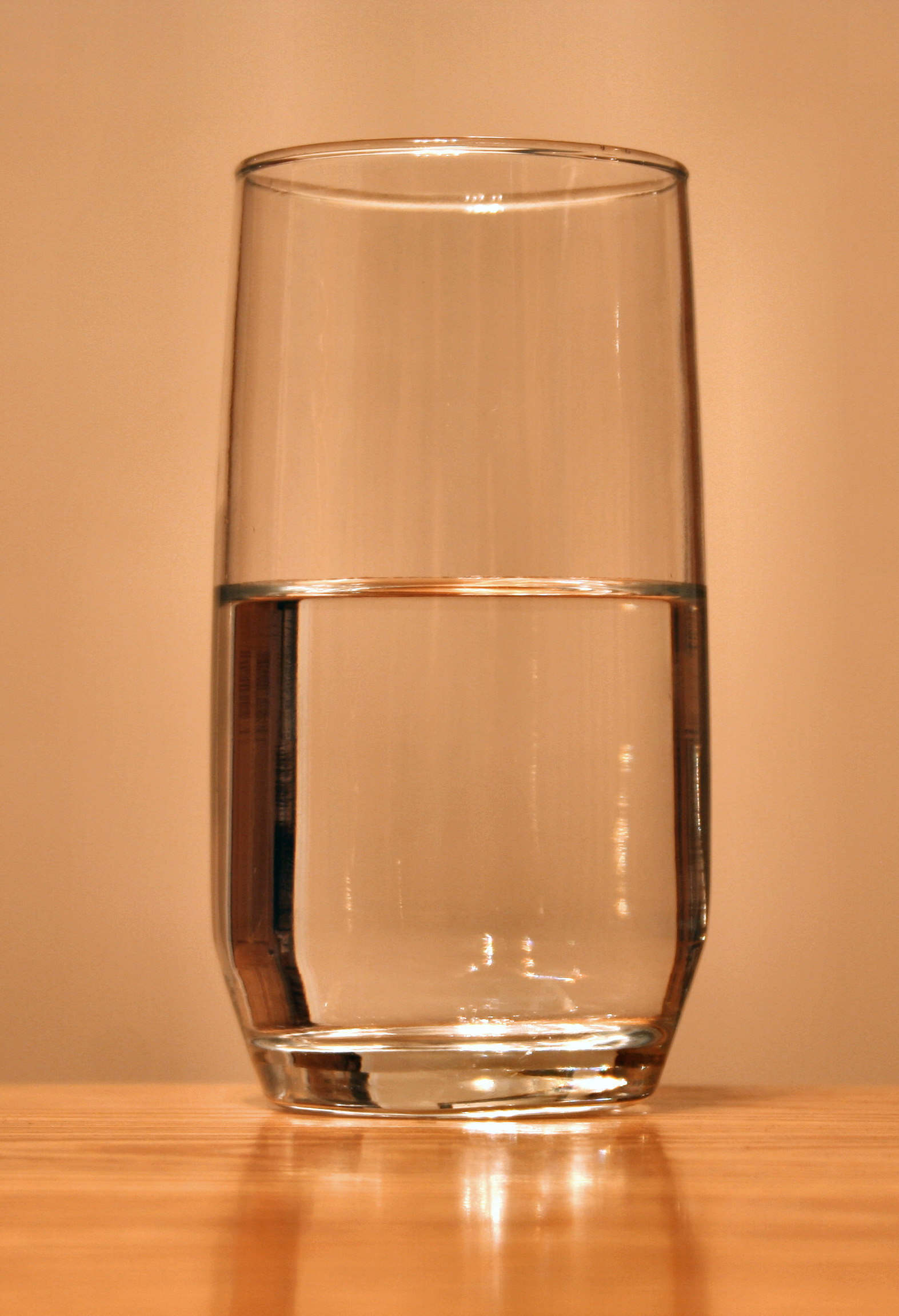 Pendekatan
Setengah isi?
Setengah kosong?
This Photo by Unknown Author is licensed under CC BY-SA
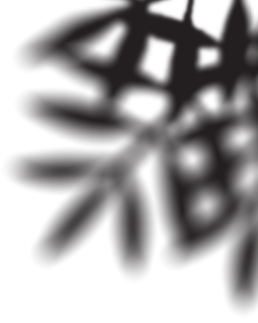 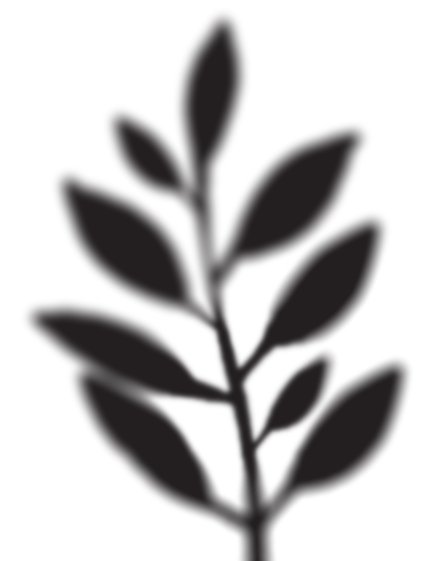 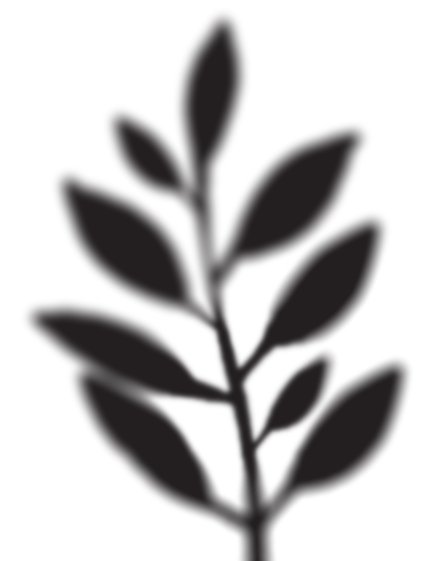 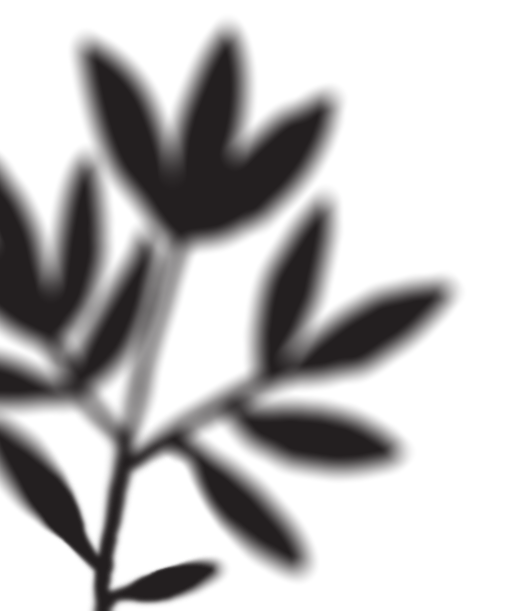 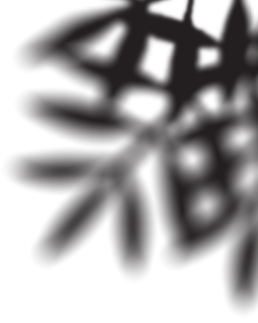 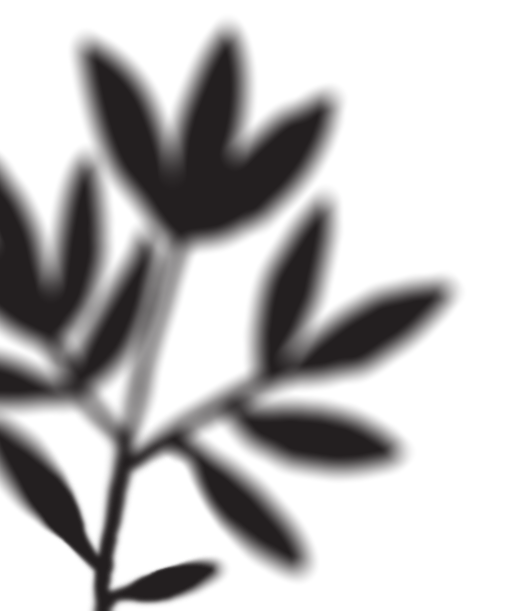 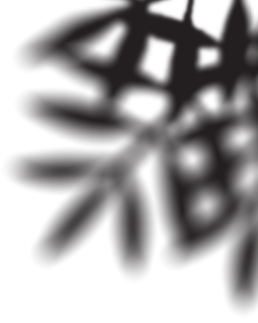 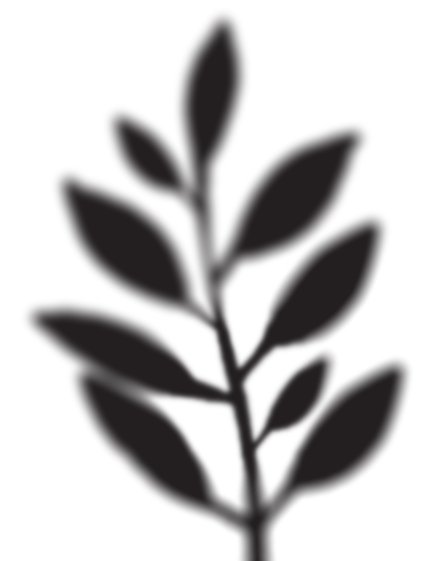 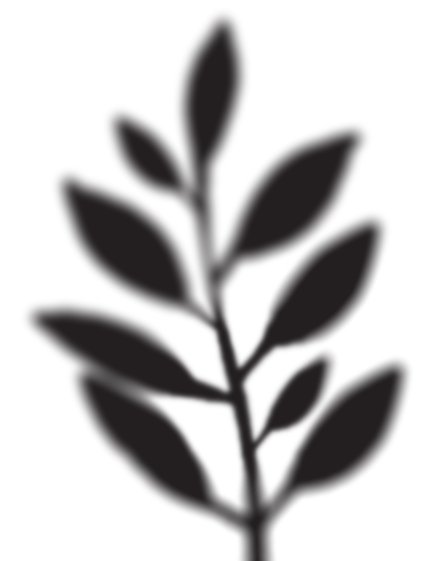 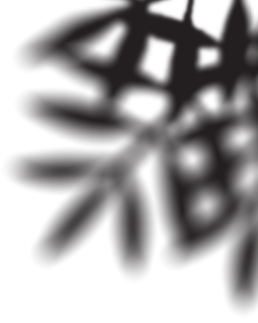 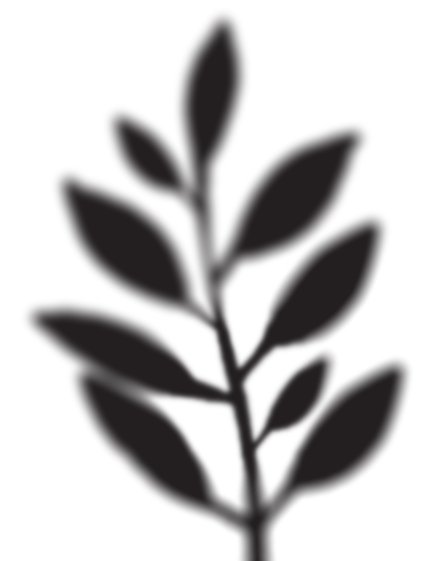 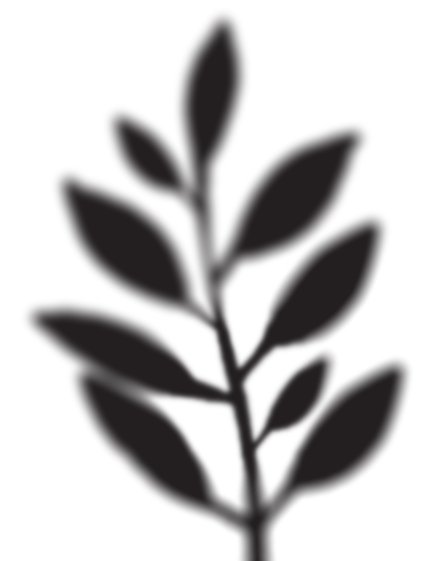 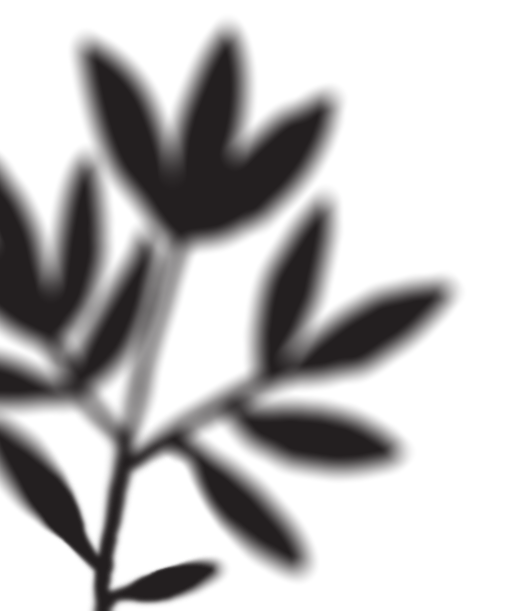 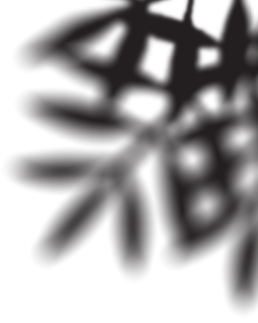 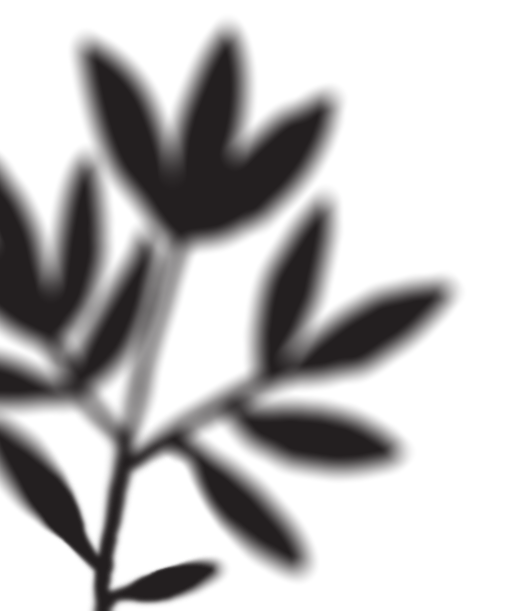 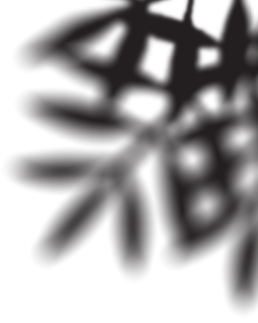 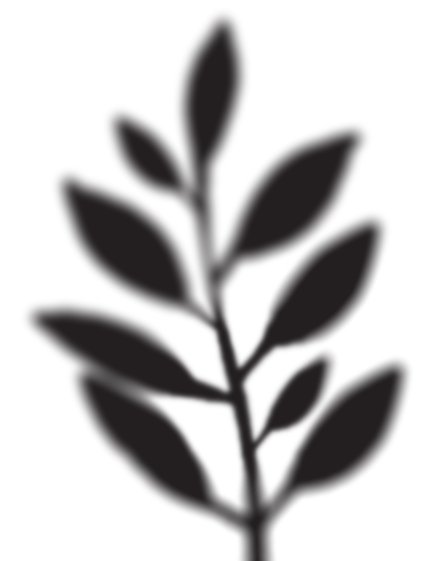 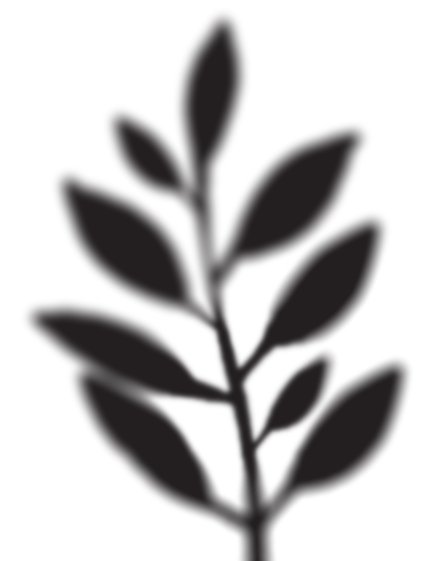 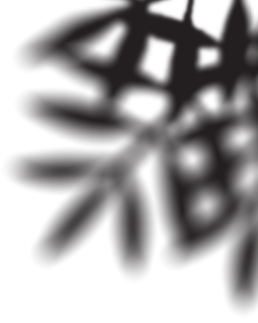 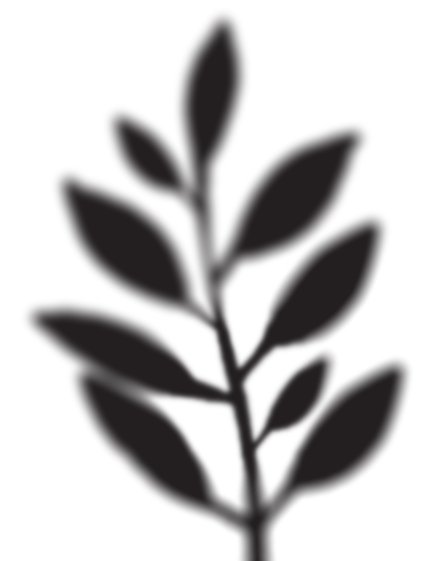 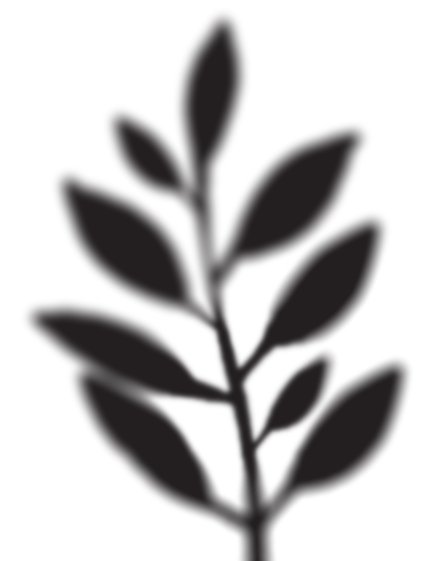 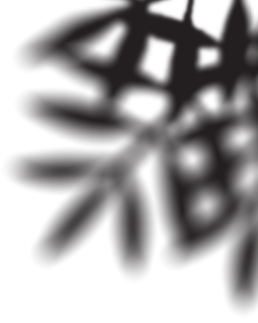 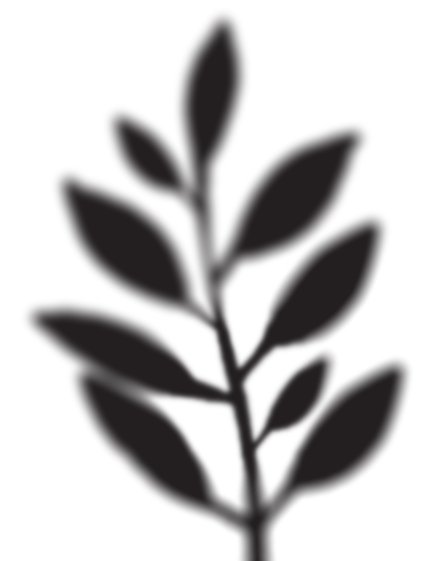 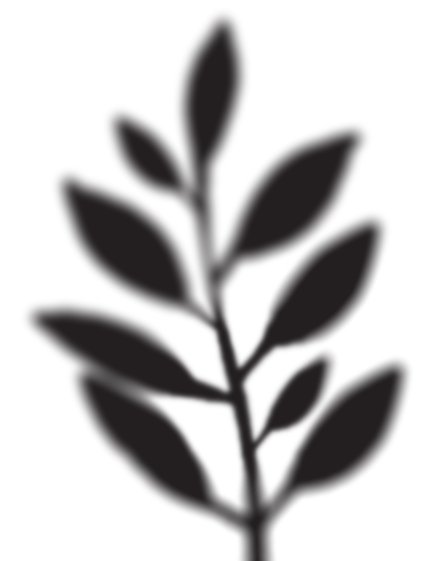 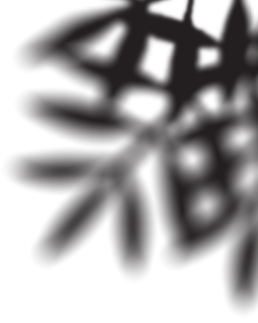 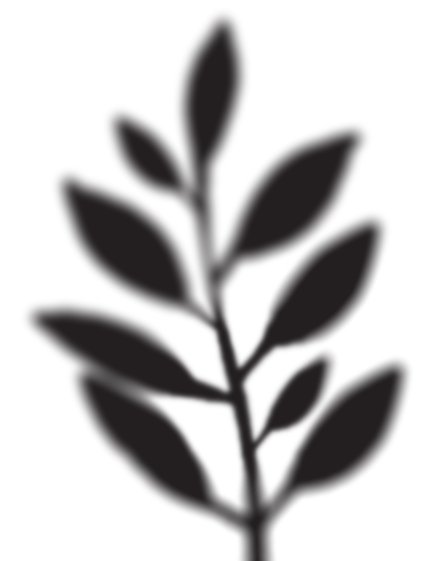 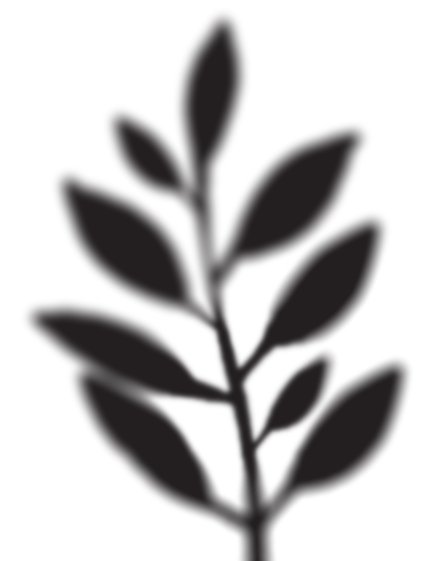 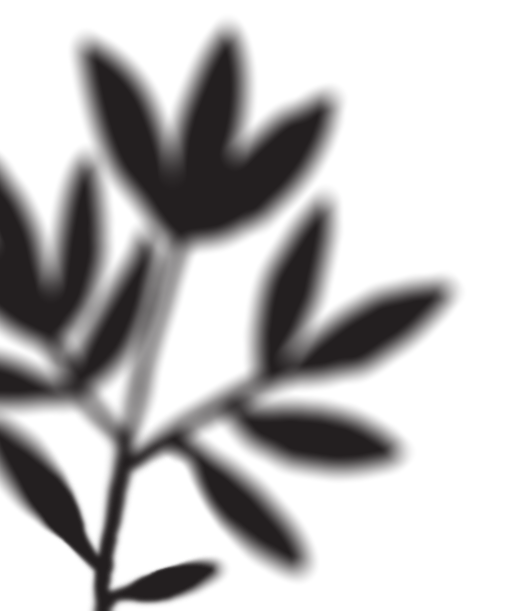 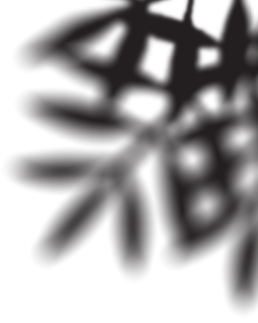 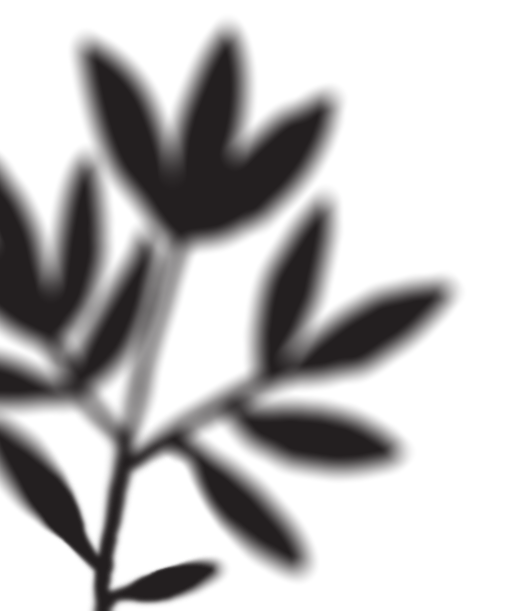 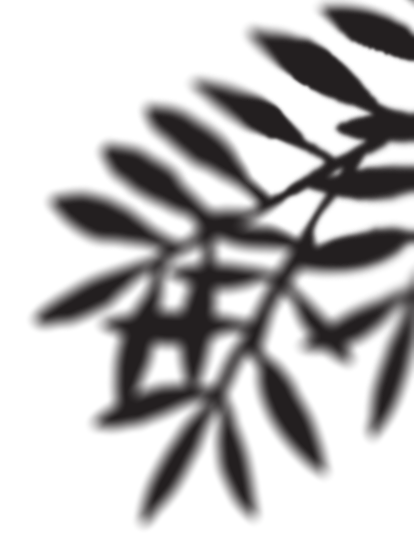 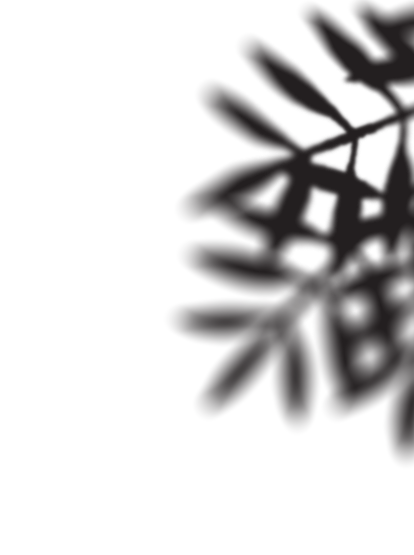 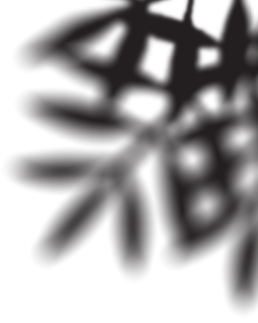 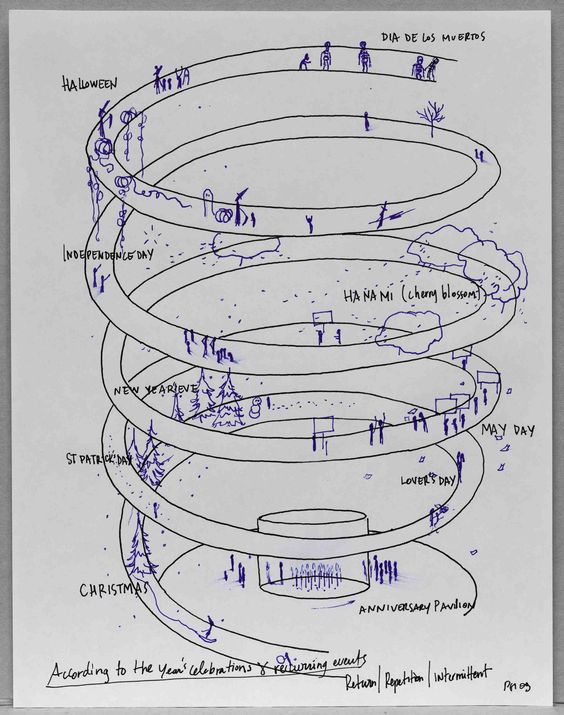 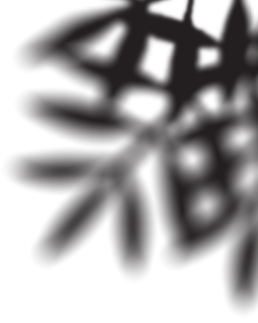 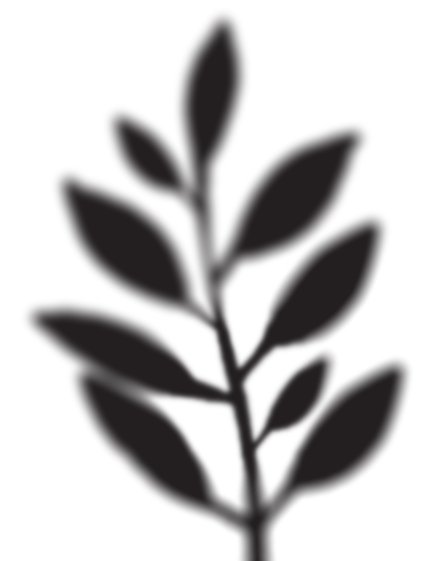 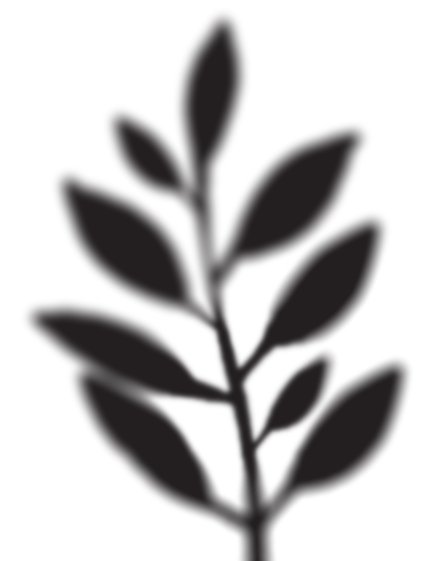 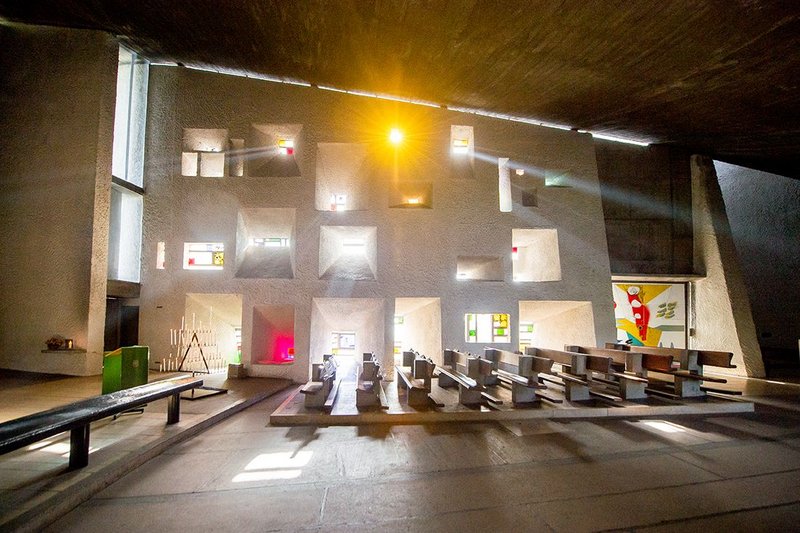 Proyek Mahasiswa
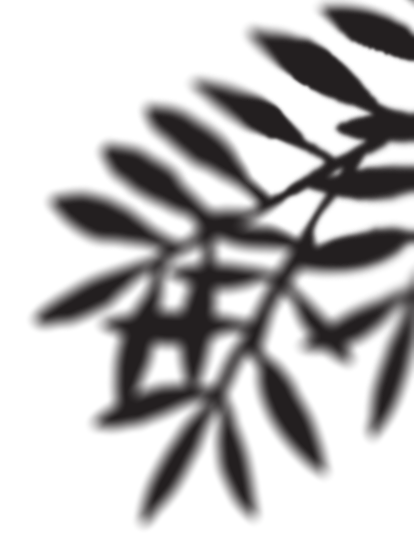 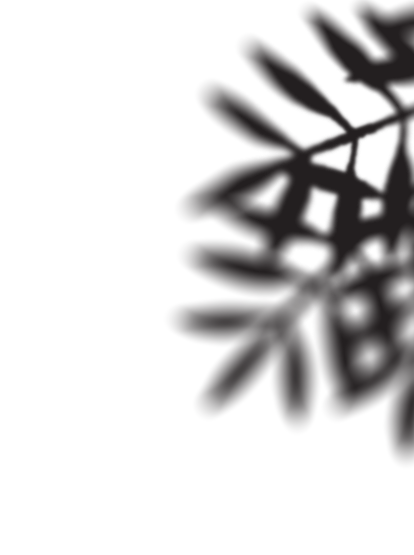